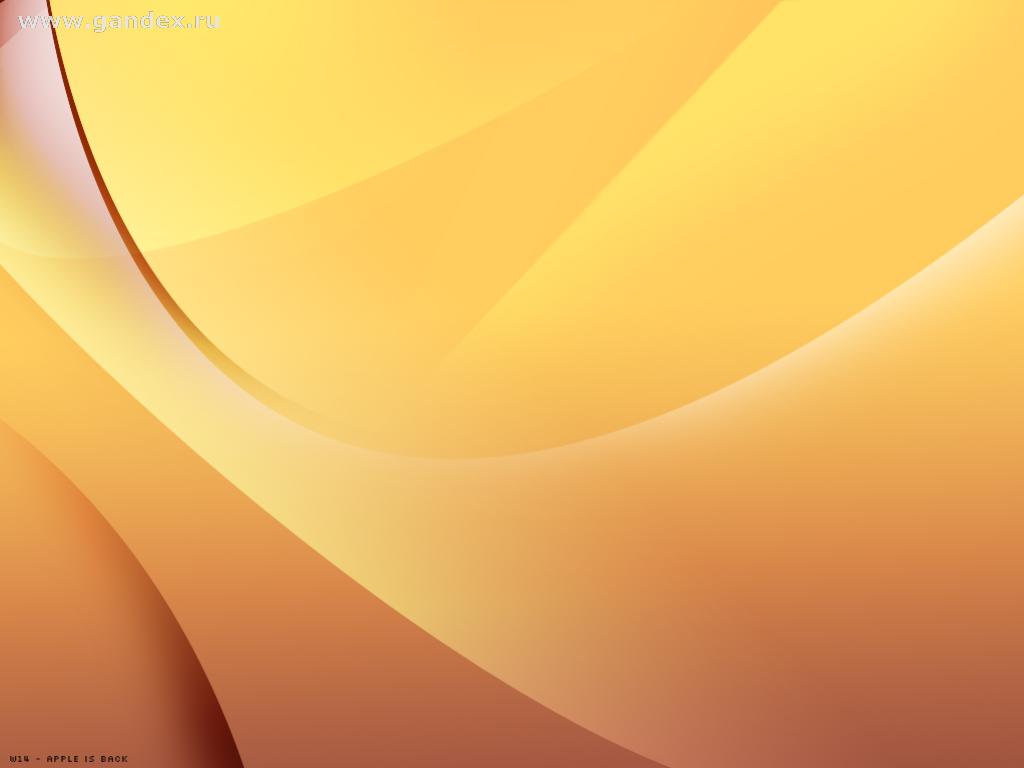 Будова і функції органів сечовидільної системи
Марцін Інна Миколаївнавчитель біології вищої  категорії, вчитель – методистКатеринопільської ЗОШ  I – III ступенів № 1Катеринопільського районуЧеркаської області
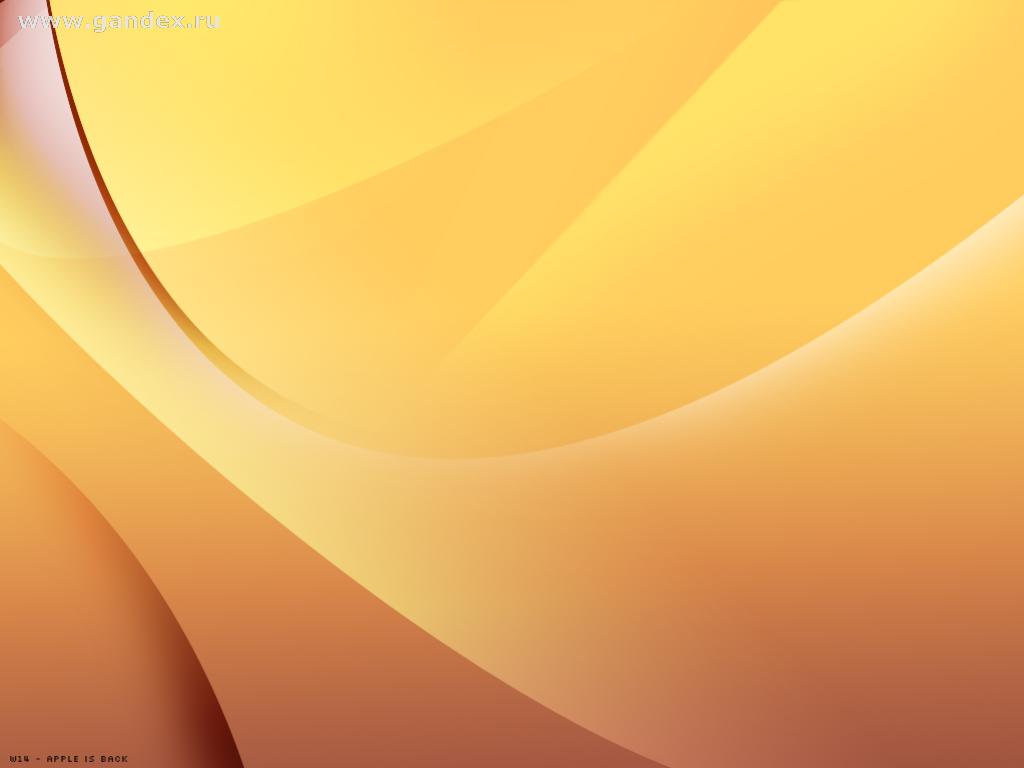 Сечовидільна система
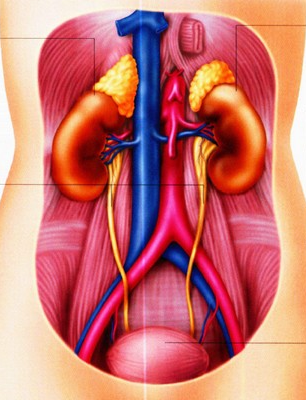 Одна з найбільш складно влаштованих систем організму людини. 
Її роль, на перший погляд, непомітна, але в той же час дуже важлива, адже злагоджена робота входять до неї органів забезпечує нормальну життєдіяльність.
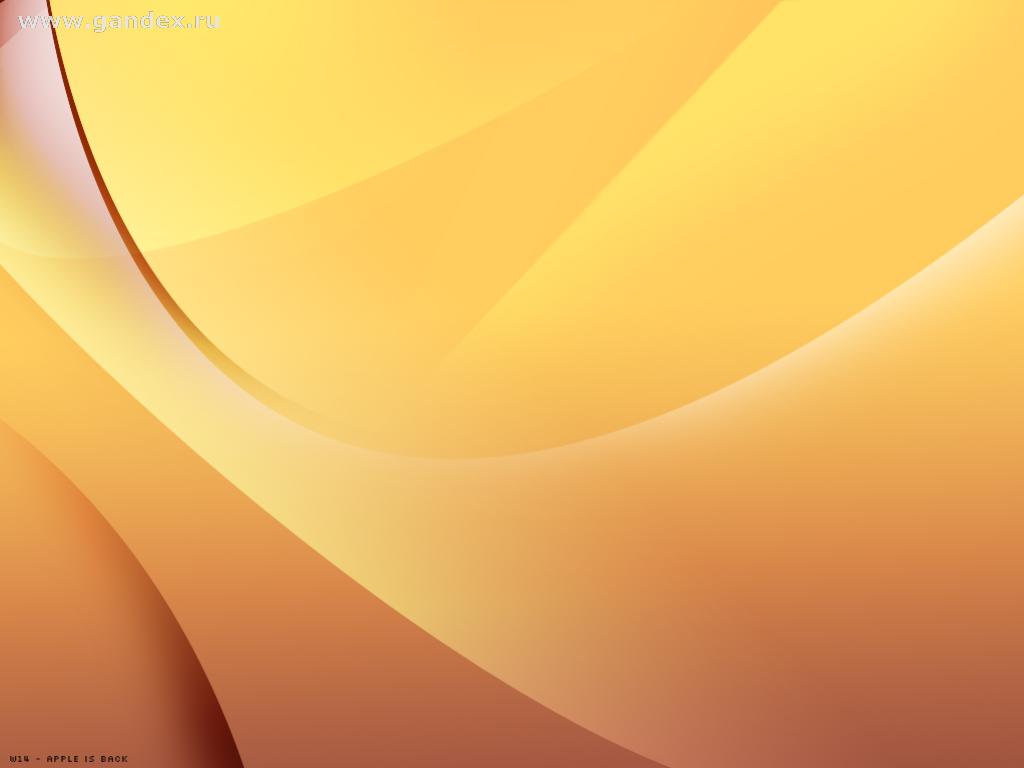 Де розміщуються нирки?
це парні органи, 
містяться в черевній порожнині по обох боках хребта, приблизно нарівні 11-го грудного до 3-го поперекового хребців
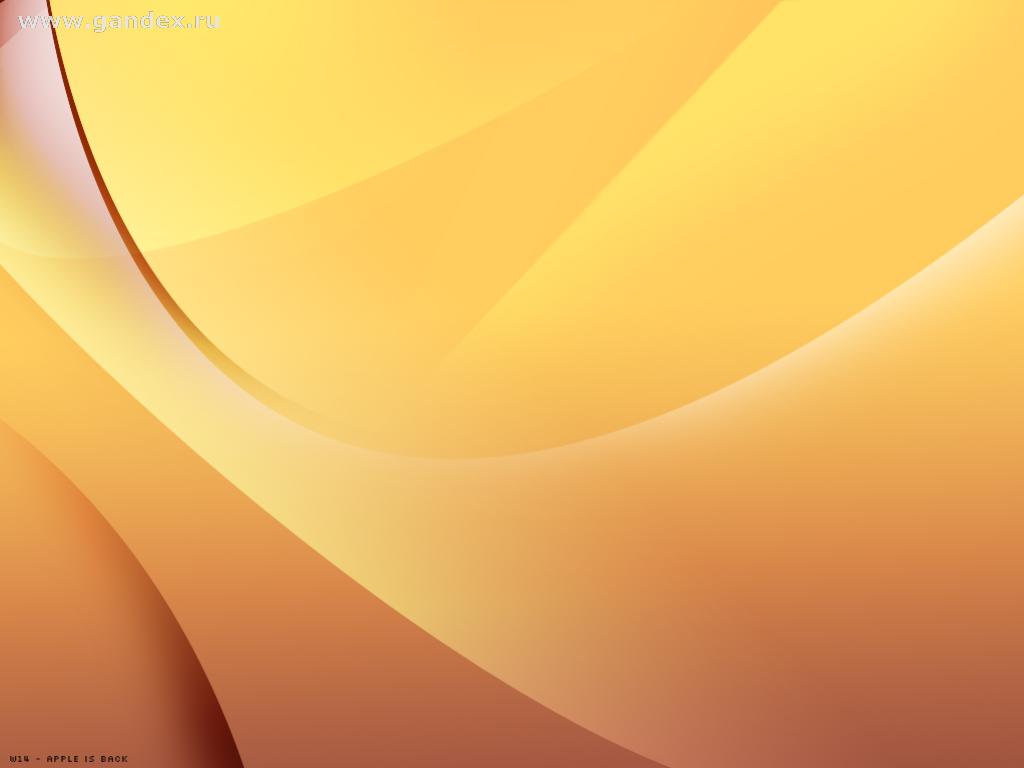 Сечовидільна система
чоловіка
жінки
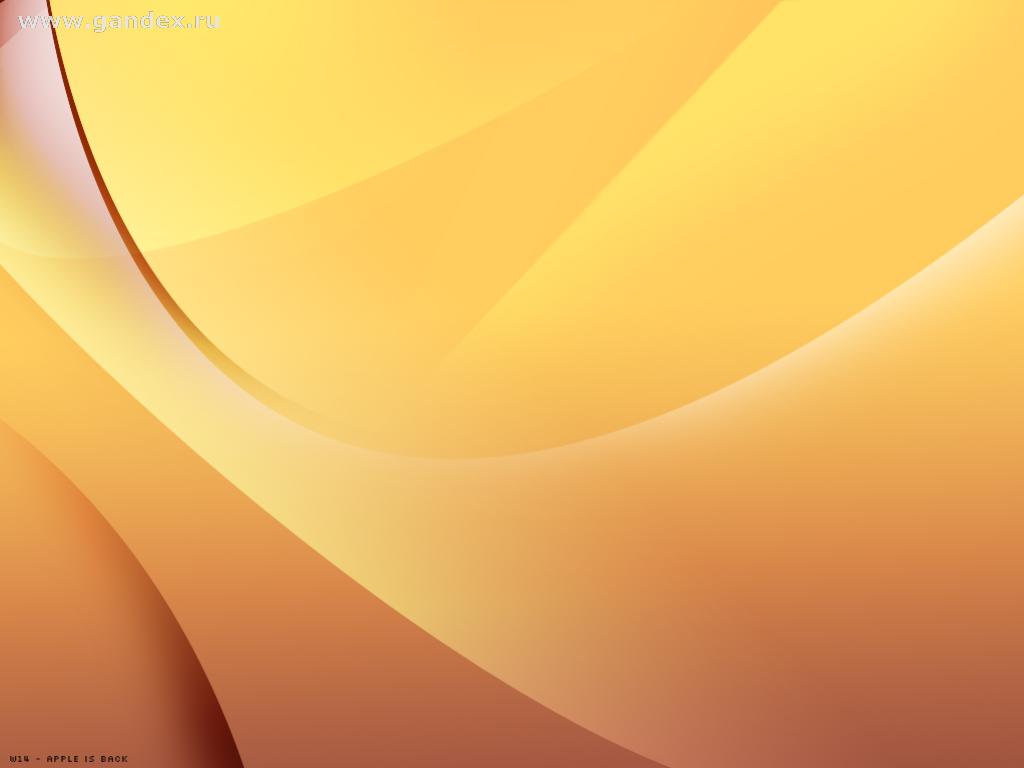 Сечовидільна система
чоловіка
жінки
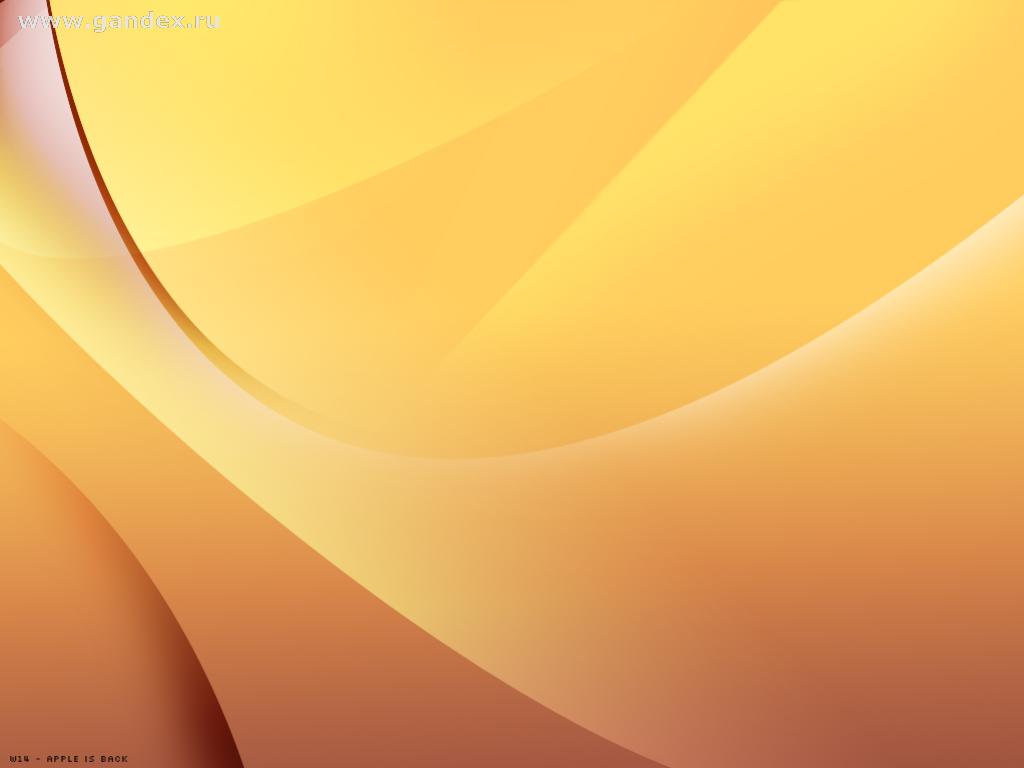 Насіння схоже  з нирками
боби
нирки
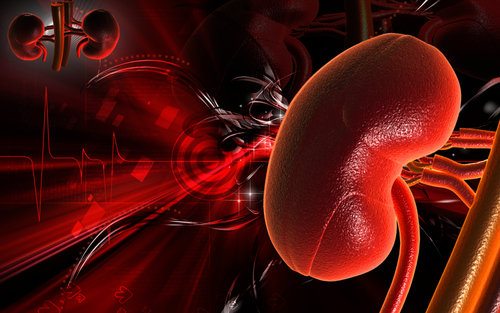 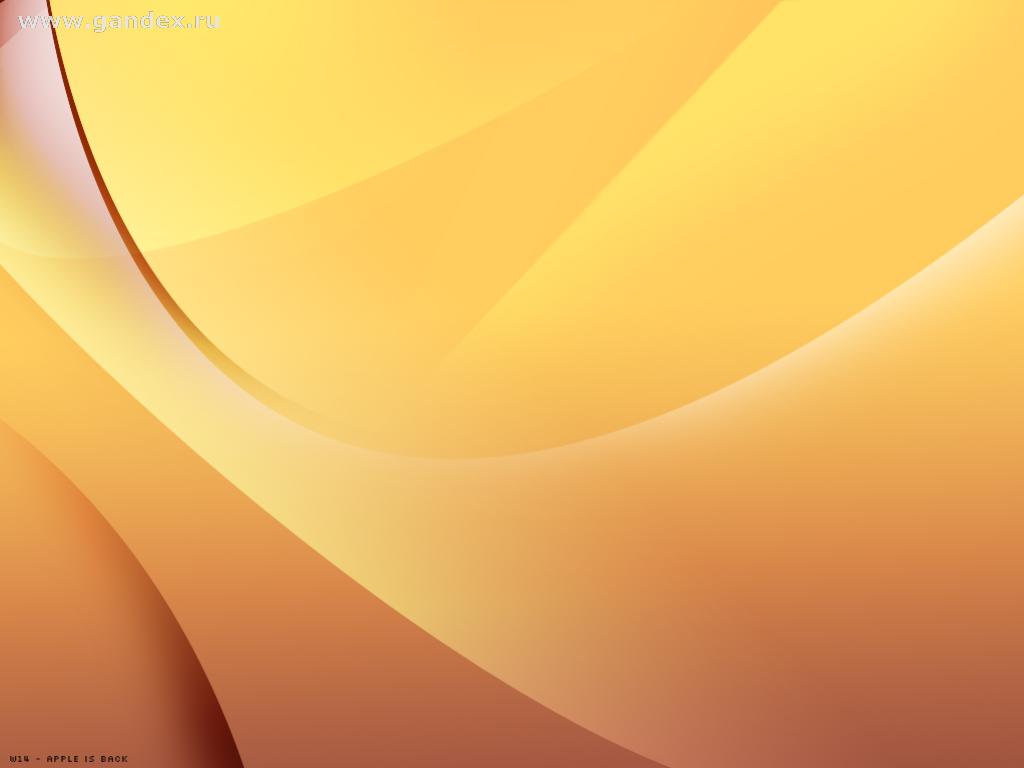 Рослини схожі на нирки
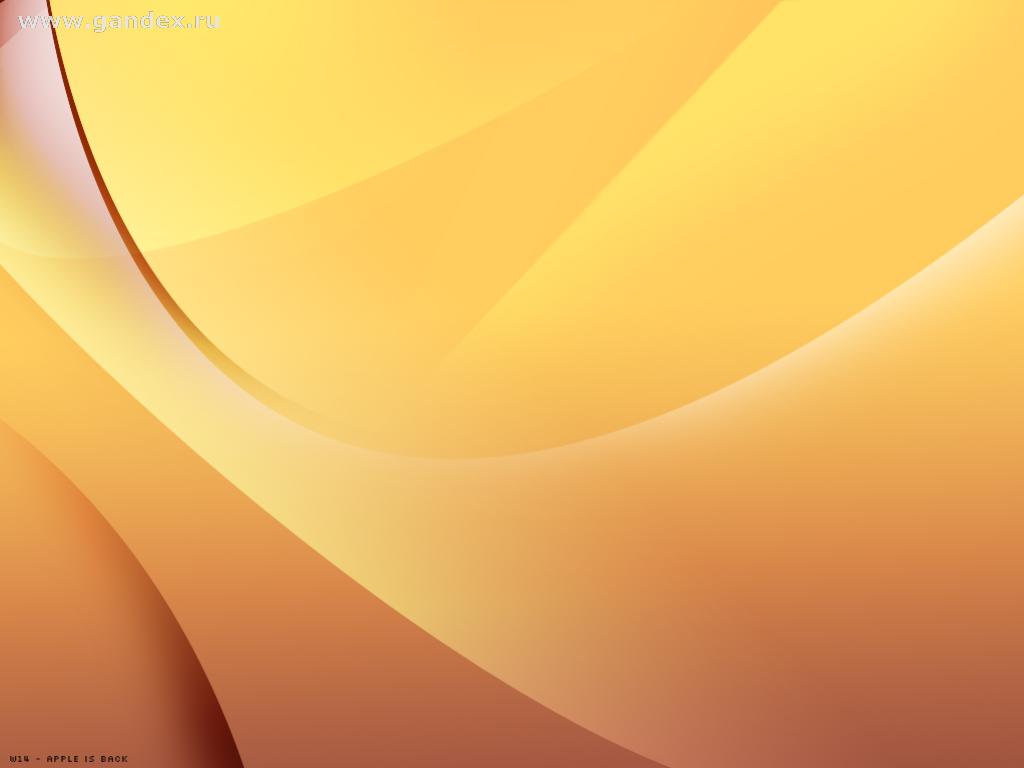 Нирки
червоно-бурого кольору бобоподібної форми.  

У нирці розрізняють :
передню та задню поверхні;
 увігнутий і опуклий краї;
 верхній і нижній полюси 
 На верхньому полюсі містяться надниркові залози.
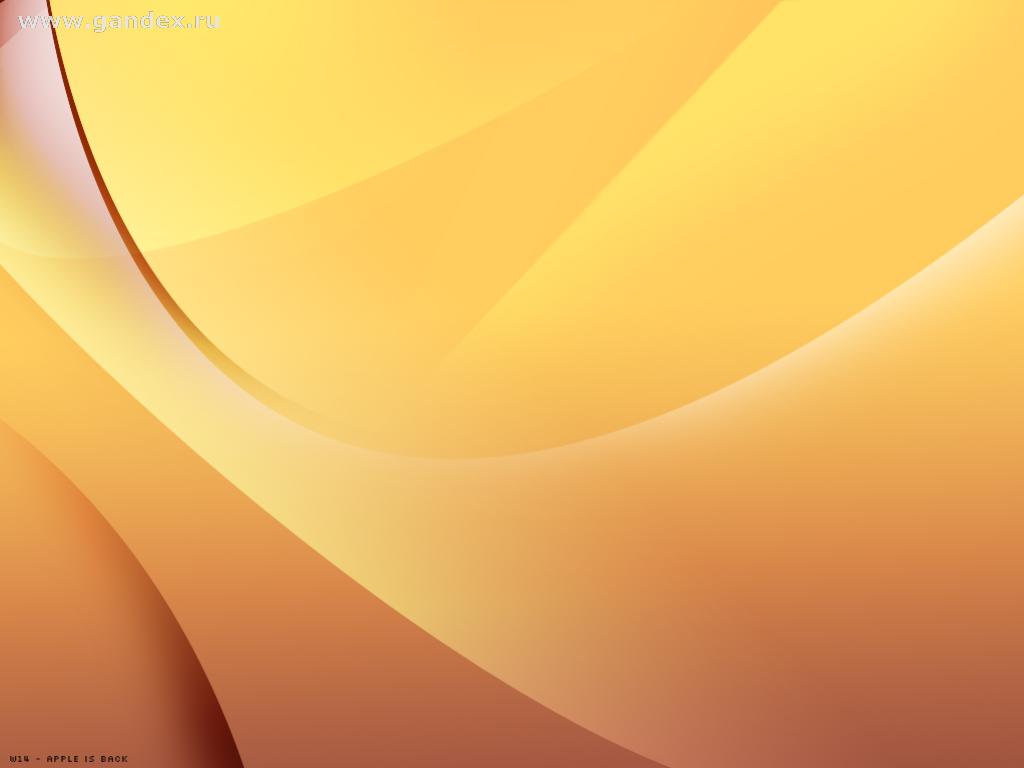 Ворота нирок
На увігнутому внутрішньому краю нирки є заглибина — це ворота нирки. Сюди входять ниркова артерія та нерви, а виходять ниркова вена, лімфатичні судини і сечовід.
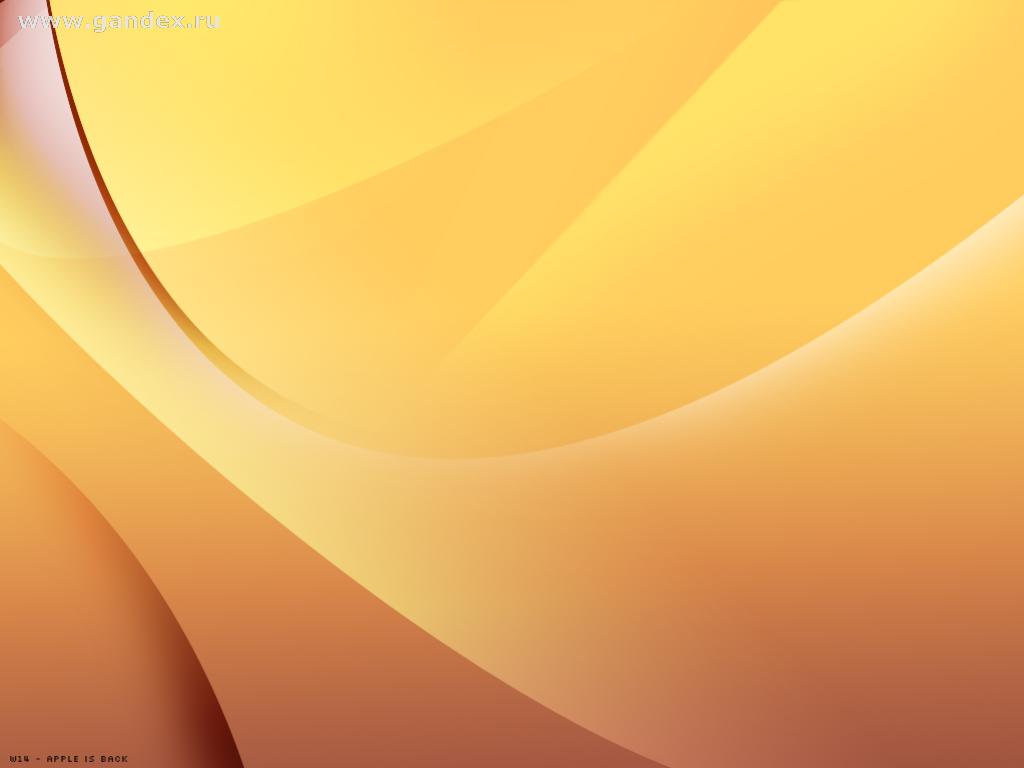 Корковий шар нирки
(жовтуватого кольору) розташовується суцільним шаром по периферії нирки і дає відростки до мозкової речовини - ниркові стовпи.
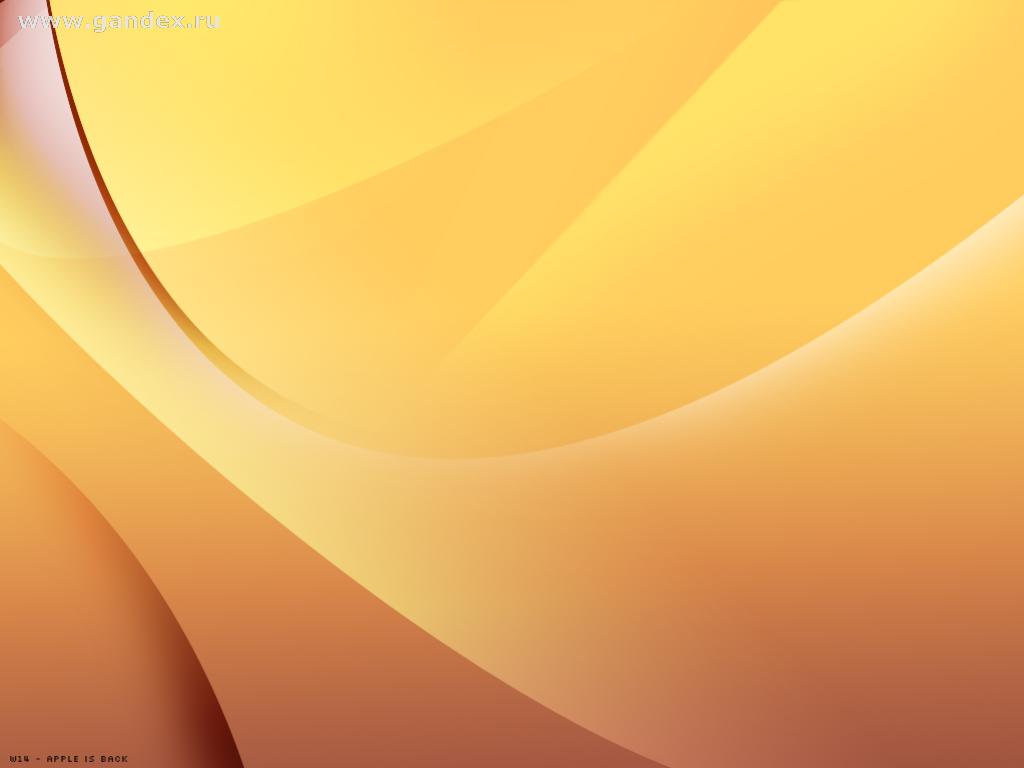 Мозкова речовина нирки
(має більш червоний колір) розташована всередині, має форму пірамід , верхівки яких звернені до воріт нирки. Верхівки 2-3 пірамід сполучені між собою і утворюють сосочок, який виступає  чашку. З чашечок сеча потрапляє у лійкоподібну порожнину — ниркову миску, яка переходить у сечовід.
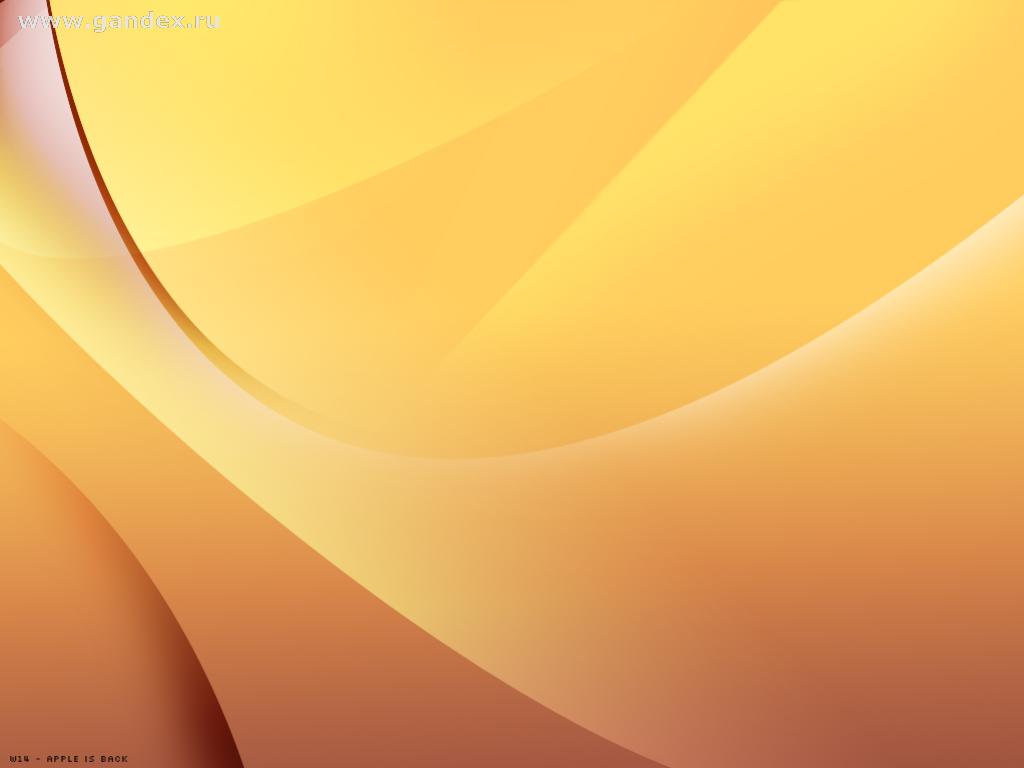 Функції нирок
метаболічна
осморегуляторна
видільна
внутрішньосекреторна
волюморегуляторна
регуляція кислотно  - основного стану крові
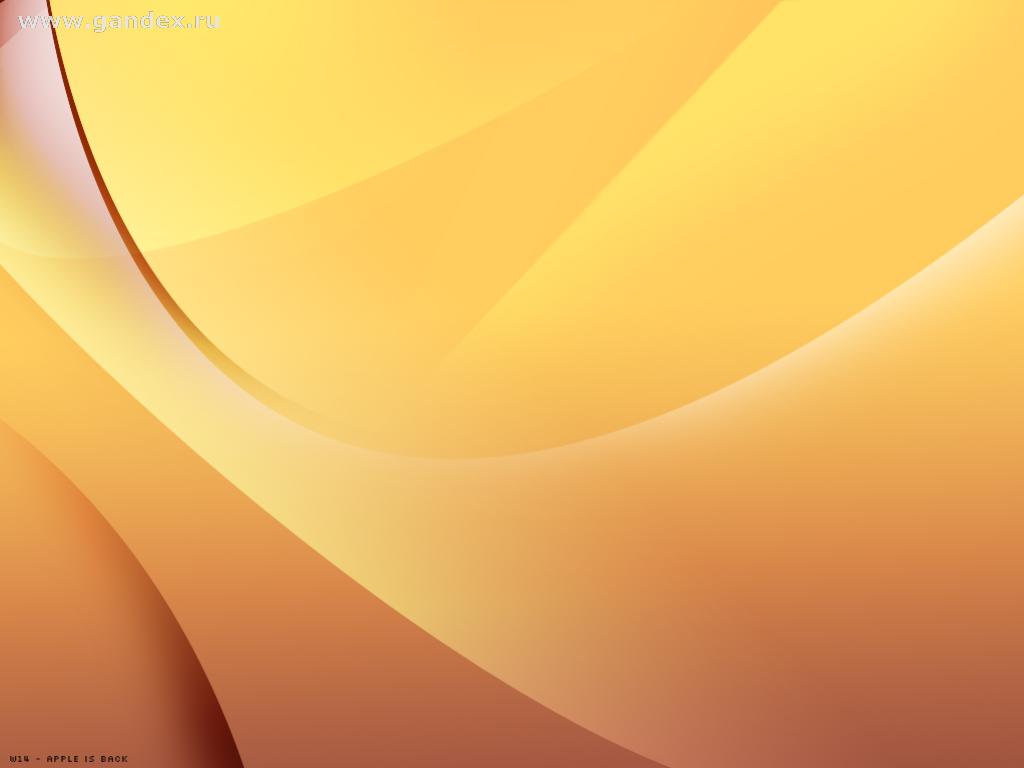 Сечоводи
вузькі м'язові трубки довжиною 30 см, які за допомогою перистальтичних хвиль виводять сечу в сечовий міхур.
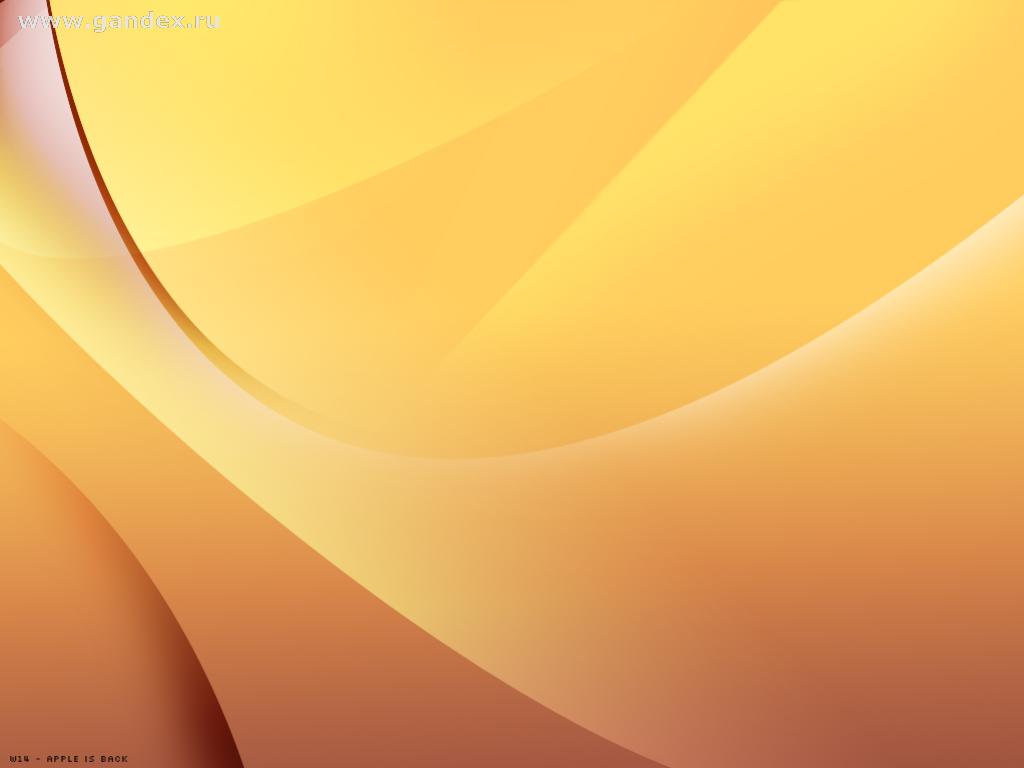 Сечовий міхур
непарний порожнистий м'язовий орган (місткість становить 300-700 мл ), який виконує функцію резервуару сечі, що з нього виводиться назовні через сечівник
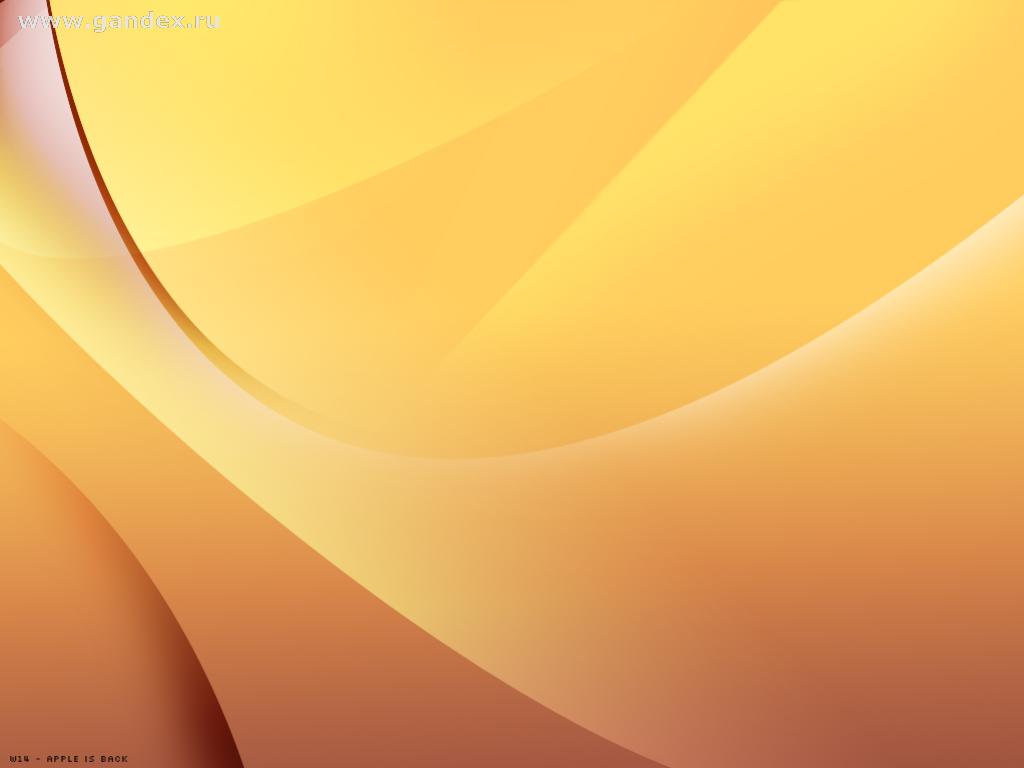 Сечовидільний канал (сечівник)виводить сечу назовні
жінки
чоловіка
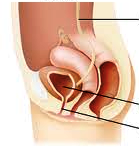 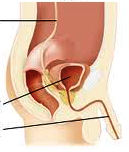 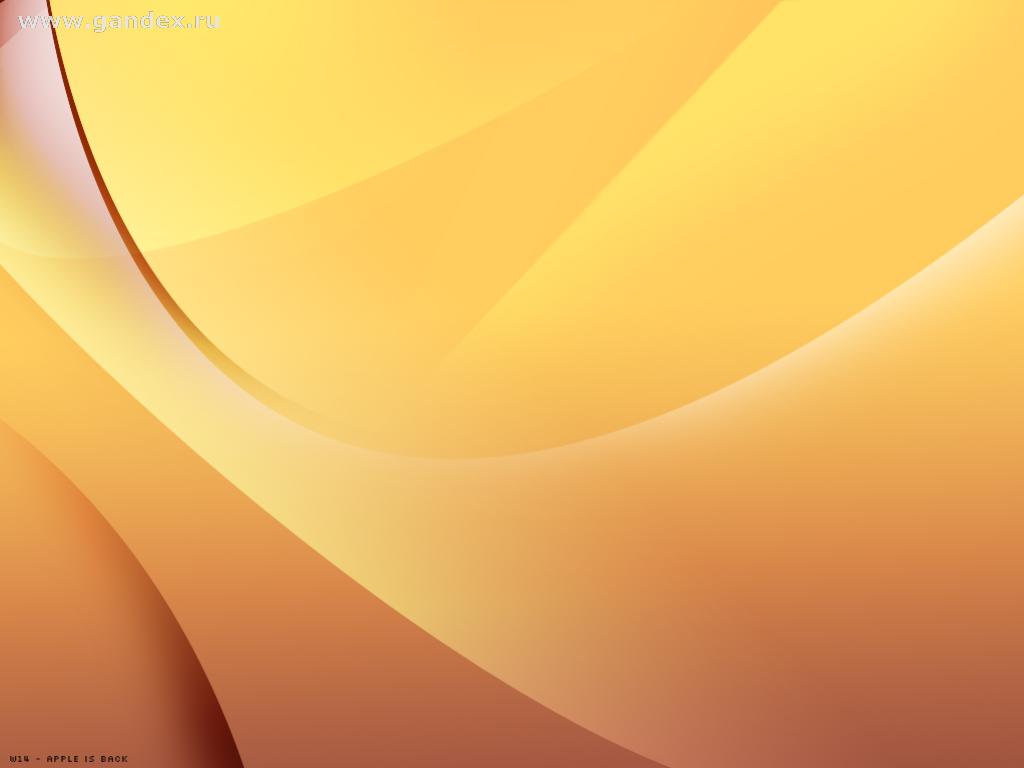 Нефрон
основна структурно-функціональна одиниця нирки
Починається нефрон у корковому шарі нирковим тільцем, яке складається з капсули Шумлянського-Боумена і клубочка кровоносних капілярів (мальпігіїв клубочок)
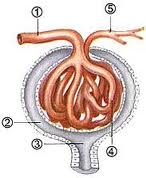 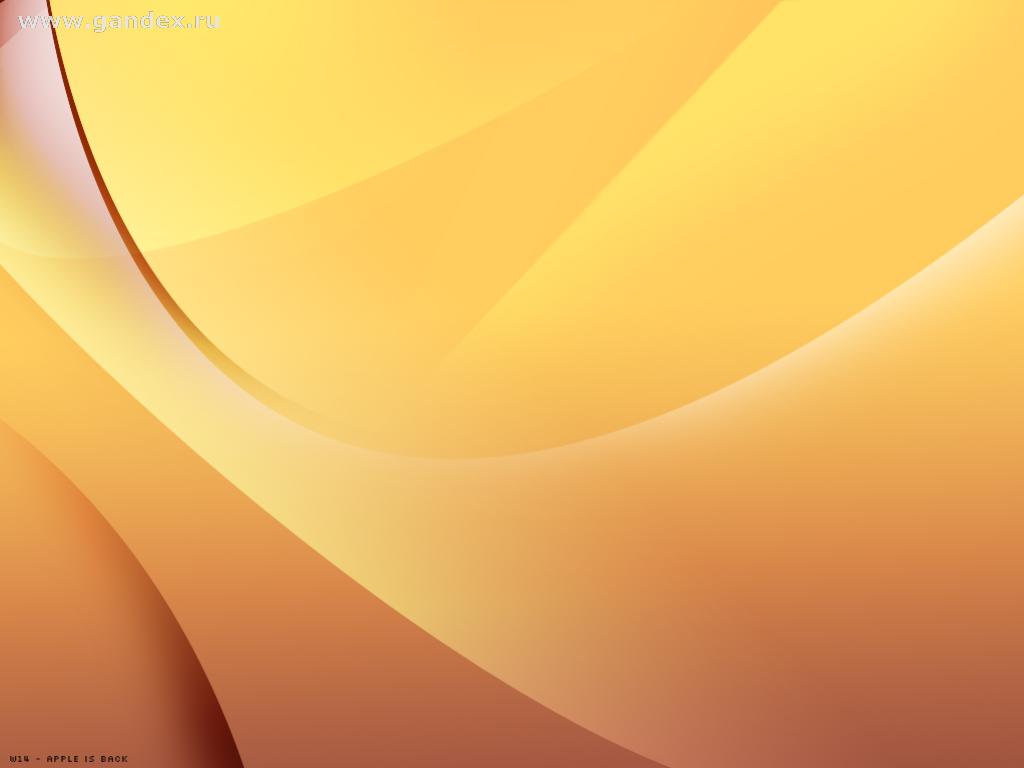 Будова  нефрона
На початку нирковий каналець скручується  - ця частина канальця називається звивистим канальцем першого порядку.У мозковому шарі каналець випрямляється, утворюючи у ньому петлю Генле, повертається в корковий шар, в якому каналець скручується, утворюючи звивистий каналець другого порядку, який впадає в збірну трубочку.
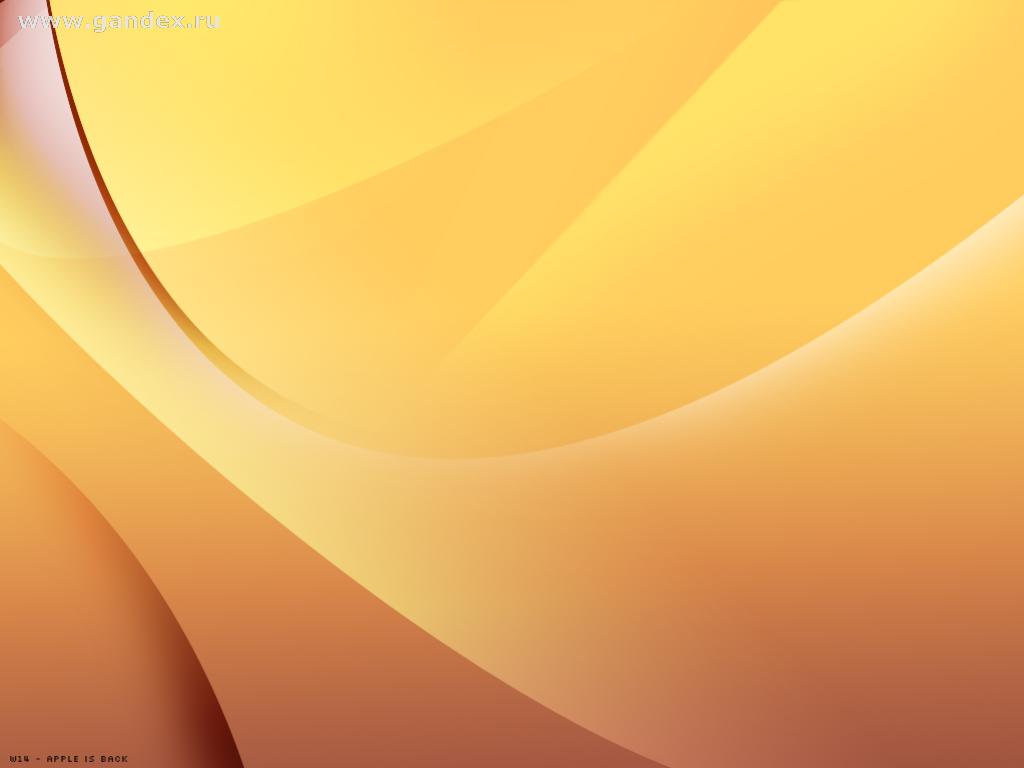 Підпишіть даний малюнок
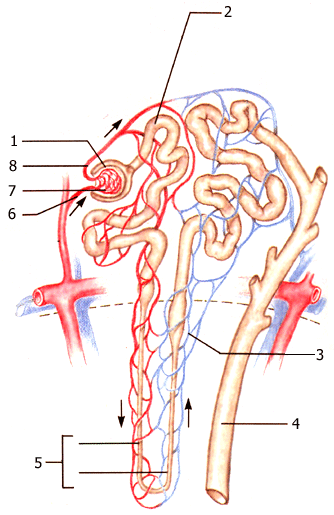